Lecture 2
Units and Unit Systems
Fundamental Concepts from Chemistry and Physics
Conventional Unit Systems
2
Atomic Mass, Number, and Moles
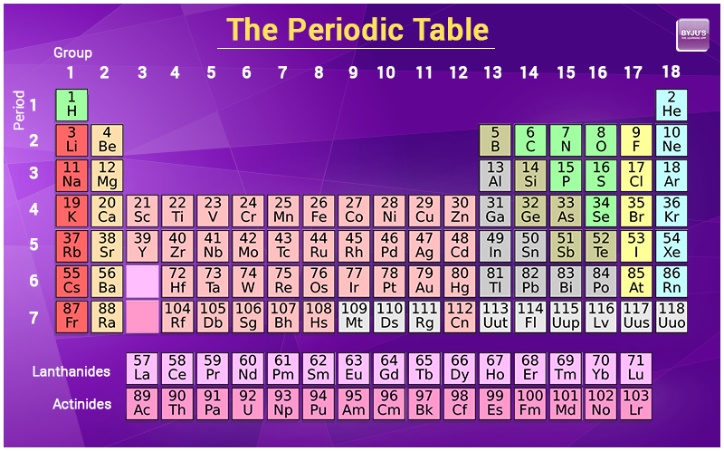 Each element has an atomic mass

A mole is another way of saying that you have Avagadro’s Number of that substance
If you have Avagadro’s Number of a substance it turns out the mass of that substance is equal to its Atomic Mass 

Atomic mass has units of mass/mole. For example:
MH2O = 18.015 [g/mol], or 18.015 [kg/kmol]
If you have 1 mole of H2O, you would have 18.015 grams
3
Atomic Mass, Number, and Moles
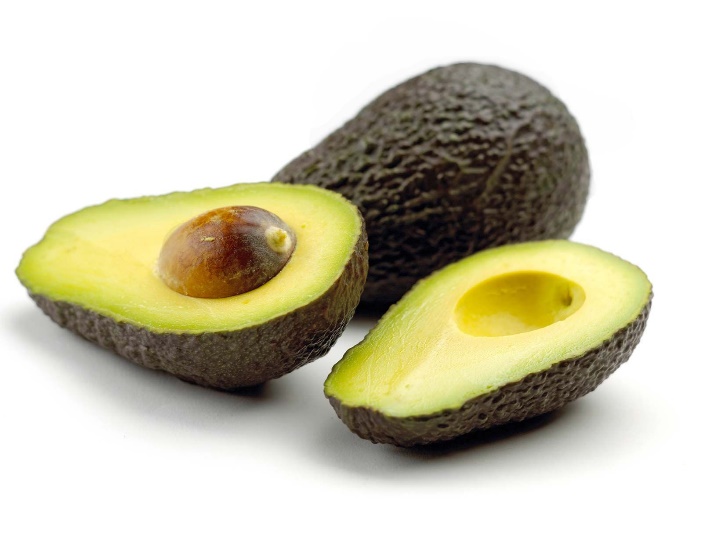 You probably remember that Avagadro’s Number is 6.022 x 1023

But did you remember that Avagadro’s Number has units?
Avagadro’s Number represents how many molecules of a substance you would need such that the mass would equal the atomic mass of the substance, so Avagadro’s Number is actually: 6.022 x 1023 [1/mole]
So, what the heck is a lbmol?
4
Lbmole
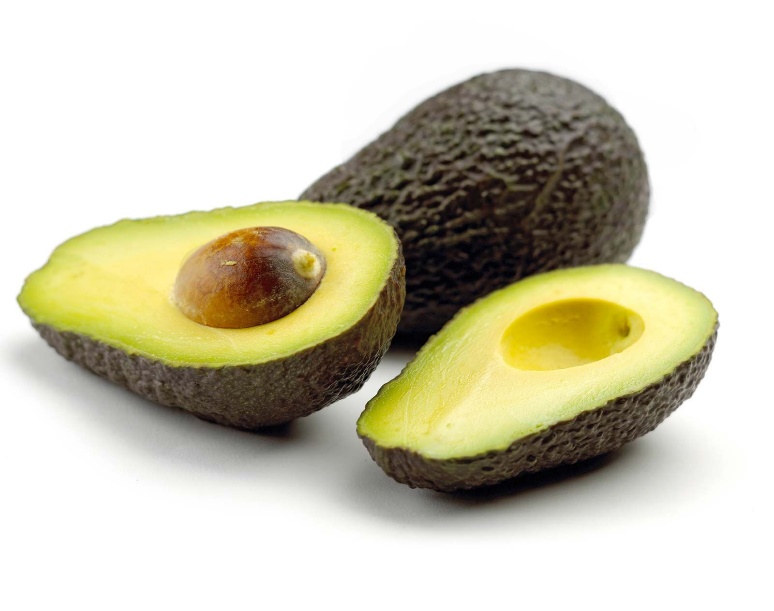 It’s also possible to have a certain number of molecules of a substance such that you would have its atomic mass, but in units of lbm (pound mass).
MH2O = 18.015 [g/mol], or 18.015 [kg/kmol], or 18.015 [lbm/lbmol]
If you have 1 lbmol of H2O, you would have 18.015 lbm 

If you had 18.015 lbm of water you would have 1 lbmol of water. That *wouldn’t* be  6.022 x 1023 molecules of water. It would be a different number of molecules ~2.73 x 1026 [1/lbmol]

How to remember? Use the units of atomic mass
Msubstance = mass/moles
5
Newton’s Second Law of Motion
Fundamental and derived dimensions for force and mass result from Newton’s Second Law of Motion,
This expression can be rewritten as an equality by introducing a proportionality constant,
The proportionality constant is 1/gc.  The value of gc is given in the previous table for the various unit systems.
6
Newton’s Second Law of Motion
In the SI system, mass is fundamental and force is derived.  The derived dimension for force is,
In the Technical English (British Gravitational) system, force is fundamental and mass is derived.  The derived dimension for mass is,
7
Newton’s Second Law of Motion
In the Engineering English (IP) system, mass AND force are fundamental.  What is the implication of this?  Using Newton’s Second Law, let’s determine the force equivalent to a mass of one pound at sea level,
The mystery of gc is finally revealed!  The magnitude of gc was selected so that 1 lbm = 1 lbf at sea level where the acceleration due to gravity is 32.174 ft/s2.  The ‘crazy’ units of gc result from a unit system were both mass and force are fundamental units.
8
Concepts from Physics
Velocity (with constant acceleration)
		V(t) = Vo + a*t 

Displacement (with constant acceleration)

    		S(t) = So + Vo*t + ½*a*t2
9
Other Concepts from Physics
Kinetic energy of a mass
Rotational


Translational


Potential energy of a mass
10
Concepts from Chemistry
Control Volume
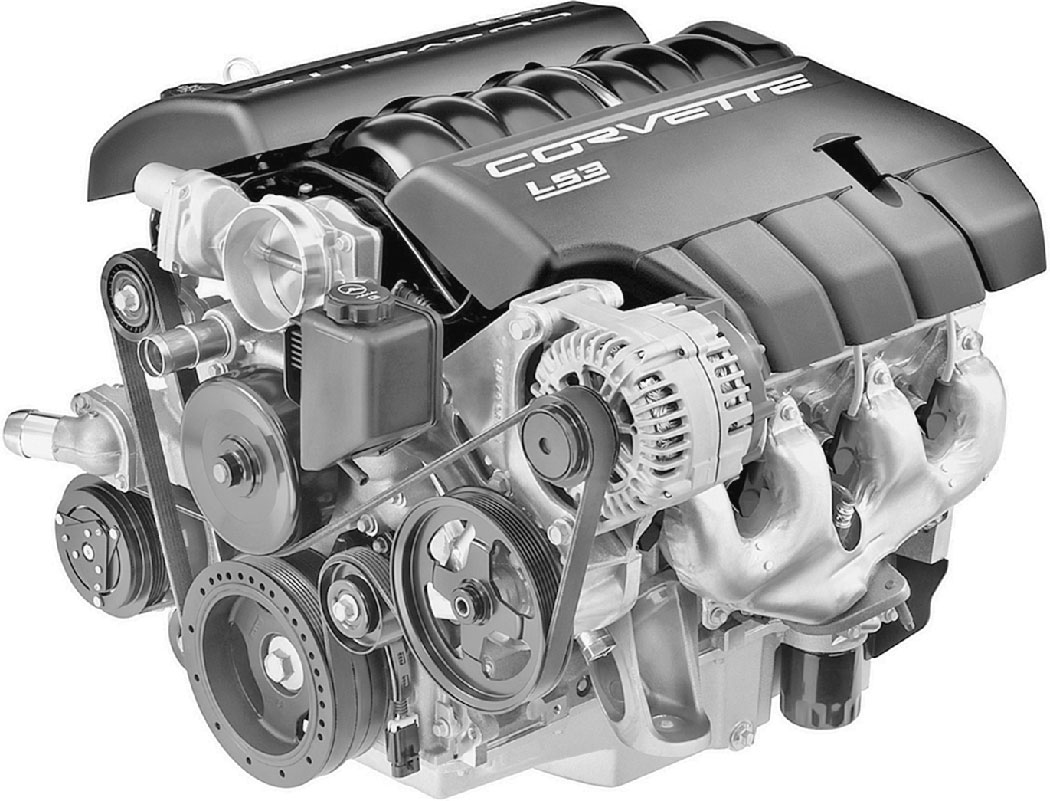 Fuel
Heat
Work
Air
Exhaust
11
WHY Chemistry???
Chemistry is required to determine the heat released during a combustion process
Chapter 15
Chemistry is required to help determine the properties of mixtures
Chapter 12
Important chemistry concepts
Working with moles instead of mass
How to balance chemical reaction equations
Working with mole fractions
The Ideal Gas Law
12